Figure 2. 3D renderings showing the trajectory of the stem portion of the MdLF as resulted from DT-MRI–based ...
Cereb Cortex, Volume 19, Issue 4, April 2009, Pages 777–785, https://doi.org/10.1093/cercor/bhn124
The content of this slide may be subject to copyright: please see the slide notes for details.
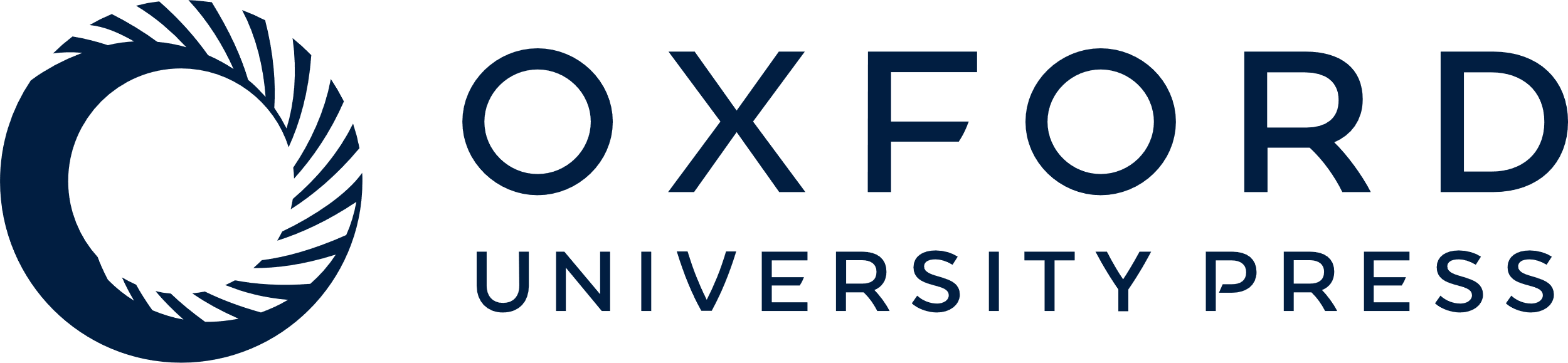 [Speaker Notes: Figure 2. 3D renderings showing the trajectory of the stem portion of the MdLF as resulted from DT-MRI–based segmentation in the 8 hemispheres (8 hemispheres, 1R through 4L) of all the subjects analyzed in the study in a lateral view. The MdLF is shown in green projected on the background of a parasagittal T2-EPI section. Abbreviations: L: left; R: right.


Unless provided in the caption above, the following copyright applies to the content of this slide: © The Author 2008. Published by Oxford University Press. All rights reserved. For permissions, please e-mail: journals.permissions@oxfordjournals.org]